Riga Bible Center2009- 2010120 baptisms200 members now50-80 / week attendance
We started with 15 bre & sis meeting in C & D’s apartment
How we grew:1) God’s blessing2) The night shelter people... Lilia
We just gave them 
Bible Basics and talked to them
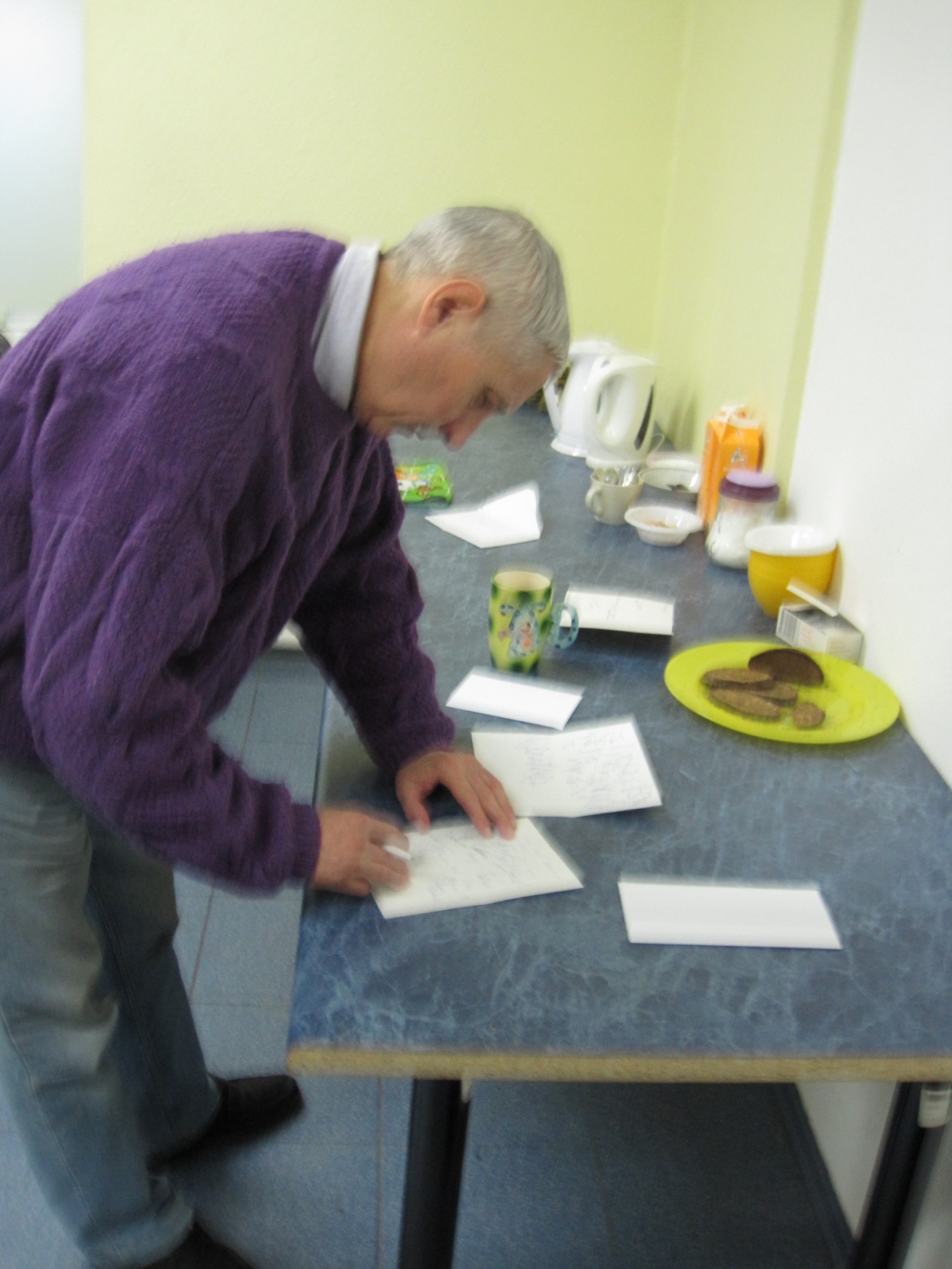 How we grew: Refugees and asylum seekers
Feeding Program [with Dan Joseph]
Distributing fliers
Street preaching [with Belinda]
English classes
Special events with visiting speakers
Personal testimonies from new converts
Ex-alcoholics
Ex- heroin addict
Jew that came to Christ
Mother’s club
Chocolate making [Julia Gaston]
Health care / concern for elderly
Musical outreach
Outreach to the visually impaired
Care for health issues
Mixture of backgrounds makes people not feel threatened
Give people jobs they can cope with, a purpose
Encourage local leadership
“Tell me that the Bible means”
Why such success?
God’s blessing / much prayer
Push baptism
Once a critical mass of new members, they spread the message
No pressure on people to do what they’re not ready for [e.g. Speaking]
Leadership rather than democracy
Giving people some meaning in life / simple jobs to do
Simply explain the Bible chapter by chapter
Wide range of people means nobody from any background feels awkward
Relevant assistance- health, feeding etc.
Catering for those whom others aren’t interested in